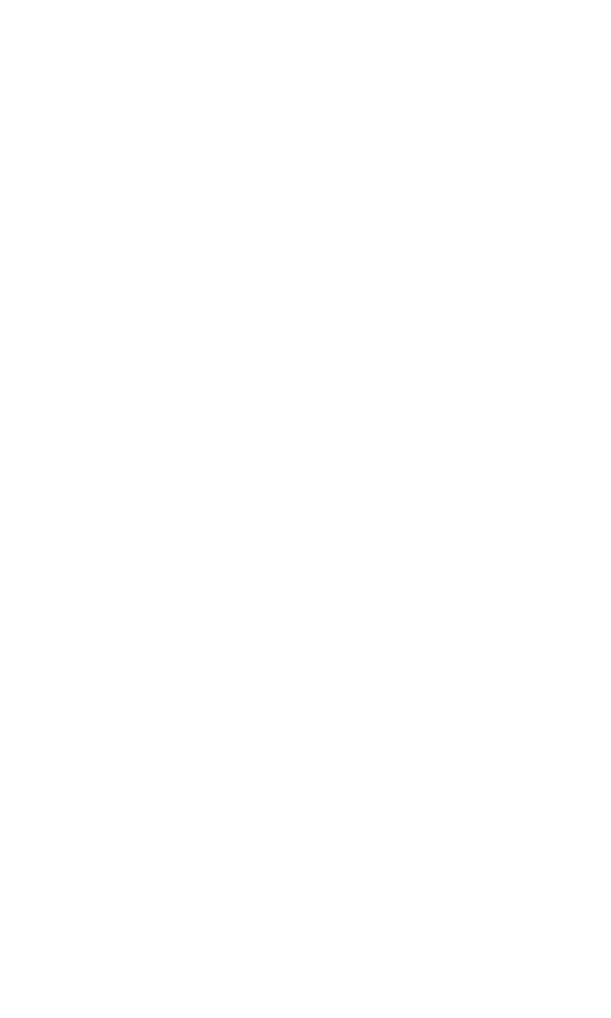 Коррупция
– это злоупотребление служебным положением, дача взятки, получение взятки, злоупотребление полномочиями, коммерческий подкуп либо иное незаконное использование физическим лицом своего должностного положения вопреки законным интересам общества и государства в целях получения выгоды в виде денег, ценностей, иного имущества или услуг имущественного характера, иных имущественных прав для себя или для третьих лиц либо незаконное предоставление такой выгоды указанному лицу другими физическими лицами; совершение указанных деяний в отношении и от имени юридического лица.
статья 1Федерального закона 
от 25 декабря 2008 года № 273-ФЗ 
"О противодействии коррупции"
ВАЖНО БОРОТЬСЯ С КОРРУПЦИЕЙ!!!
В целях предупреждения и искоренения коррупционных проявлений необходимо сообщать о них:
ПАМЯТКА 
для обучающихся, родителей (законных представителей), педагогических работников
ЧТО НУЖНО ЗНАТЬ О КОРРУПЦИИ
Телефон доверия ГУ МВД России по Алтайскому краю 
8 (385-2) 63-03-15
Следственный комитет Российской Федерации  по Алтайскому краю  - "Телефон доверия" 
8 (385-2) 29-80-94
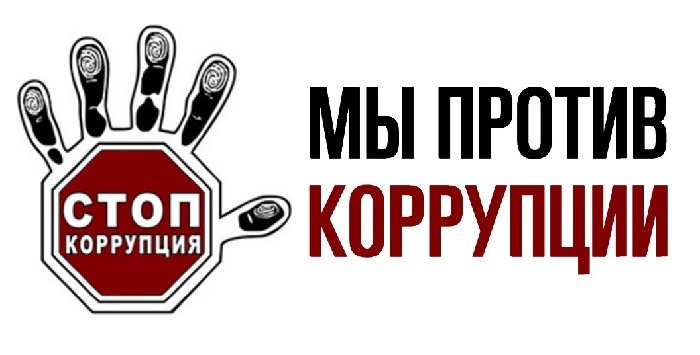 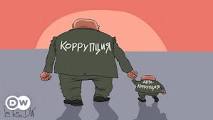 Управление ФСБ Российской Федерации по Алтайскому краю 
8 (385-2) 63-81-55
Прокуратура Алтайского края 
         8 (385-2) 22-20-17
КГБУ ДО «СШ «Юность Алтая»
2023
ФОРМЫ КОРРУПЦИИ:
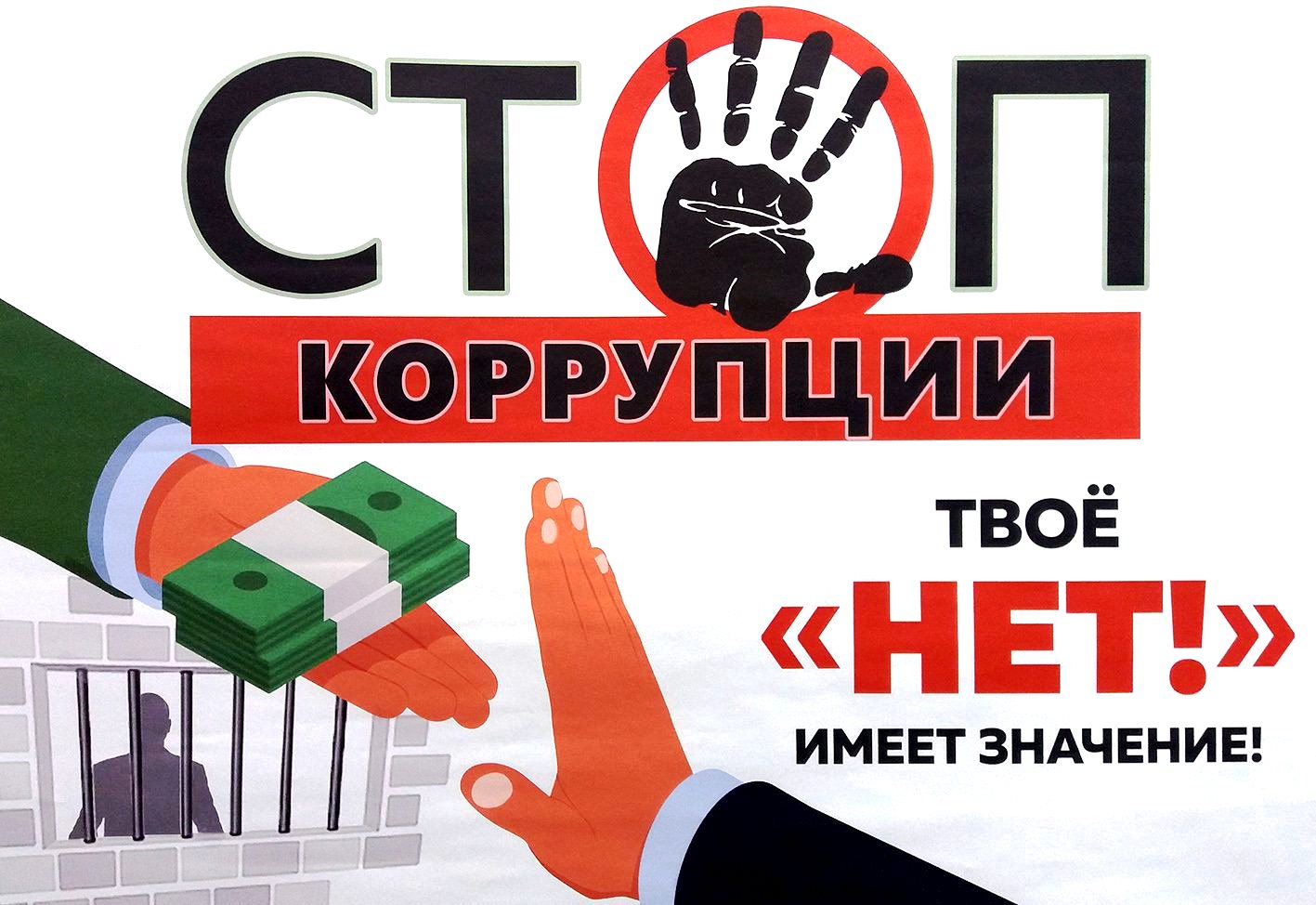 ЧТО ДЕЛАТЬ, если взятку просят или предлагают?
Взятка и коммерческий подкуп;
Присвоение и растрата;
Вымогательство как способ совершения коррупционных правонарушений;
Мошенничество с использованием служебных полномочий;
Злоупотребление должностными полномочиями или их превышение;
Фаворитизм  - должность предоставляется человеку, который не владеет достаточной компетенцией. Зачастую это могут быть родственники или близкое окружение лица, способствующего такому назначению на должность.
вести себя крайне осторожно, вежливо, без заискивания, не допуская опрометчивых высказываний, которые могли бы вымогателем трактоваться либо как готовность, либо как категорический отказ дать взятку;

 внимательно выслушать и точно запомнить поставленные Вам условия (размеры сумм, наименование товаров и характер услуг, сроки и способы передачи взятки, последовательность решения вопросов);

 постараться перенести вопрос о времени и месте передачи взятки до следующей беседы или, если это невозможно, предложить хорошо знакомое Вам место для следующей встречи;

 поинтересоваться у собеседника о гарантиях решения вопроса в случае дачи взятки;

 не брать инициативу в разговоре на себя, больше «работать на прием информации», позволять потенциальному взяткополучателю «выговорится», сообщить Вам как можно больше информации.
ВАЖНО НЕ ДОПУСТИТЬ КОРРУПЦИЮ!
Статьей 13.3 Федерального закона от 25.12.2008 г. №273-ФЗ «О противодействии коррупции» установлена обязанность организаций принимать меры по предупреждению коррупции.
Взятка и коммерческий подкуп
НУЖНО:
Определить ответственных за профилактику коррупции;
Сотрудничать с правоохранительными органами;
Принять кодекс этики и служебного поведения;
Предотвращать и регулировать конфликт интересов;
Не допускать составления неофициальной отчётности и использования поддельных документов.
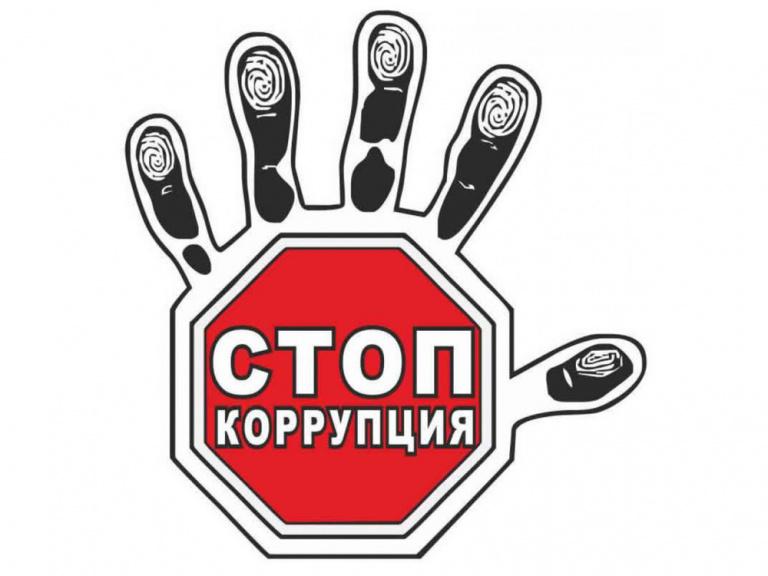